Circulaire economie:
Samenwerking als springplank voorbij recyclage
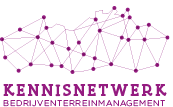 Webinar Circulariteit op bedrijventerreinen 
BTMVlaanderen  2 December 2021
© sirris | www.sirris.be | info@sirris.be |
24/11/2021
1
BESLUIT & LEERLESSEN
Samenwerken is het nieuwe normaal
Recycleren is niet DE oplossing!
Waarde zit bij de gebruiker
Grenzen zitten in je hoofd
24/11/2021
2
© sirris | www.sirris.be | info@sirris.be |
MATERIALEN
Circulaire Economie
ONDERDELEN
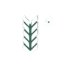 PRODUCTEN
Technische cyclus
Biologische cyclus
DIENSTEN
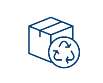 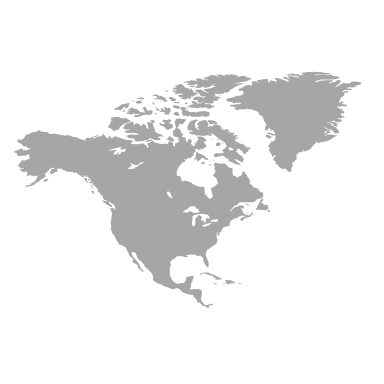 GEBRUIKER
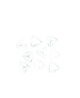 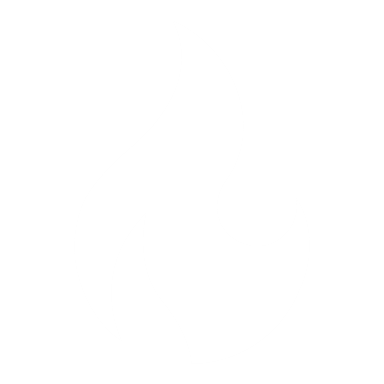 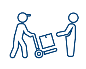 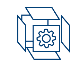 RESTSTROMEN
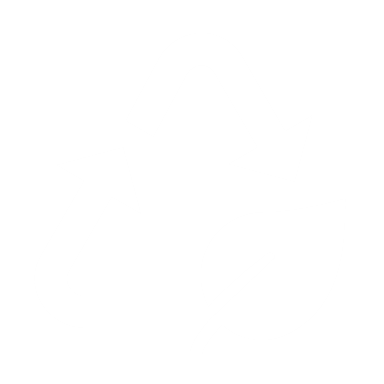 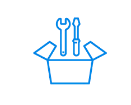 ENERGIE
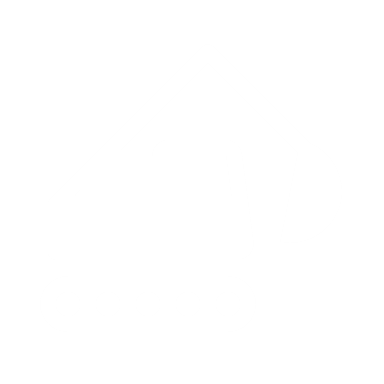 AFVAL
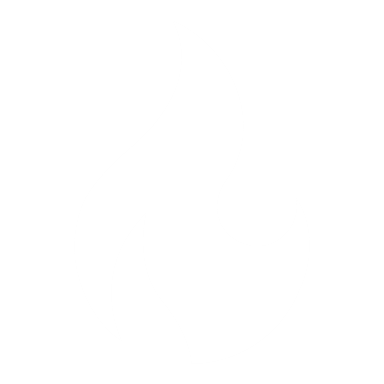 Functionaliteit van materialen behouden
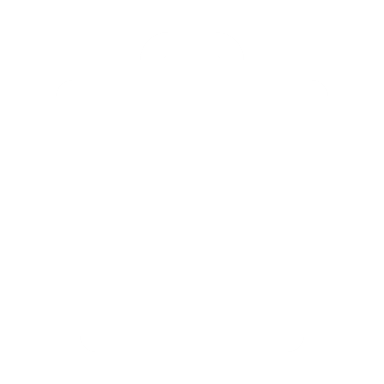 Inspired by 
Ellen MacArthur Foundation
Hoog		Laag
[Speaker Notes: Butterfly diagram, opgesteld door Ellen MacArthur Foundation
Links biologische cyclus
Rechtst de technische cyclus = Man made products]
Ontginnen en maken van MATERIALEN
De circulaire economie
Maken van ONDERDELEN
Technische cyclus
Maken van PRODUCTEN
Recycleren
Aanbieden van DIENSTEN
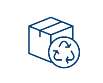 Consument wordt GEBRUIKER
Herbestemmen
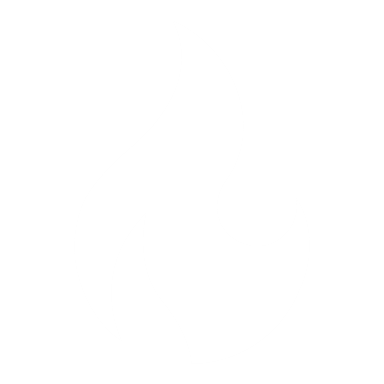 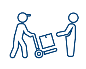 Hergebruiken
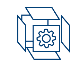 Ophalen van RESTSTROMEN
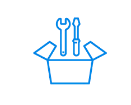 Herstellen
Recuperatie van ENERGIE
Storten van AFVAL
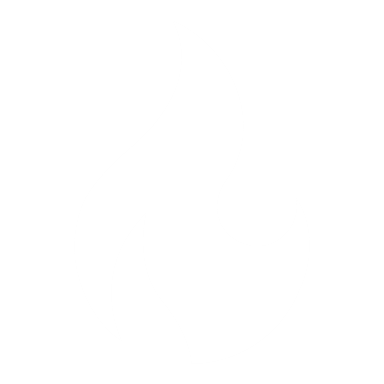 Functionaliteit van materialen behouden
Inspired by 
Ellen MacArthur Foundation
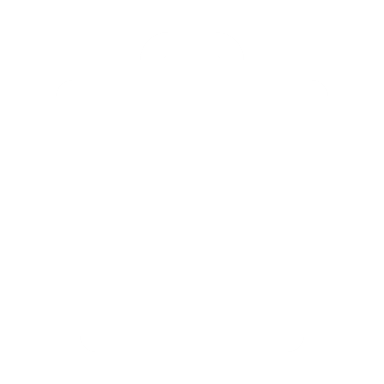 Hoog		Laag
1
Waarom we niet willen recycleren ?
Recyclagegraad van aluminium in EU?
75 % 

Gebruiksduur blikje?
 3 weken
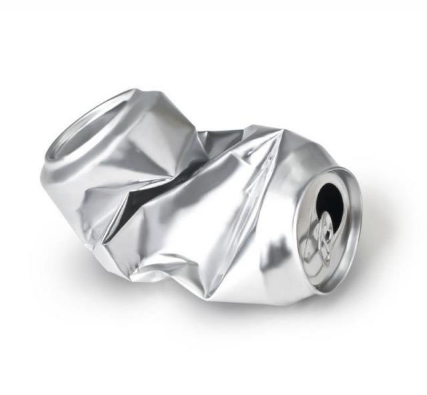 © sirris | www.sirris.be | info@sirris.be |
24/11/2021
5
[Speaker Notes: 1000 g (100 blikjes) 
Levensduur : 1 maand (tussen productie blikje vullen leegdrinken en wegwerpen)
Na 9 recyclage cycli (60% recyclagegraad) heb je nog slechts materiaal van één blikje over.
Als je in januari start met 1kg alu (100 blikjes) kan je tegen het eind van het jaargeen enkel blik je meer maken  
Inzamelgraad x sorteerkwaliteit x recylage efficientie
90% x 90% x 90% < 73%!]
The R-strategies
R0  Refuse
R1  Rethink
R2 Reduce
R4  Repair
Use
R5  Refurbish
R3  Reuse
R6  Remanufacture
R7  Repurpose
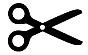 R9  Recover Energy
R8  Recycle
Landfill
© sirris | www.sirris.be | info@sirris.be |
24/11/2021
6
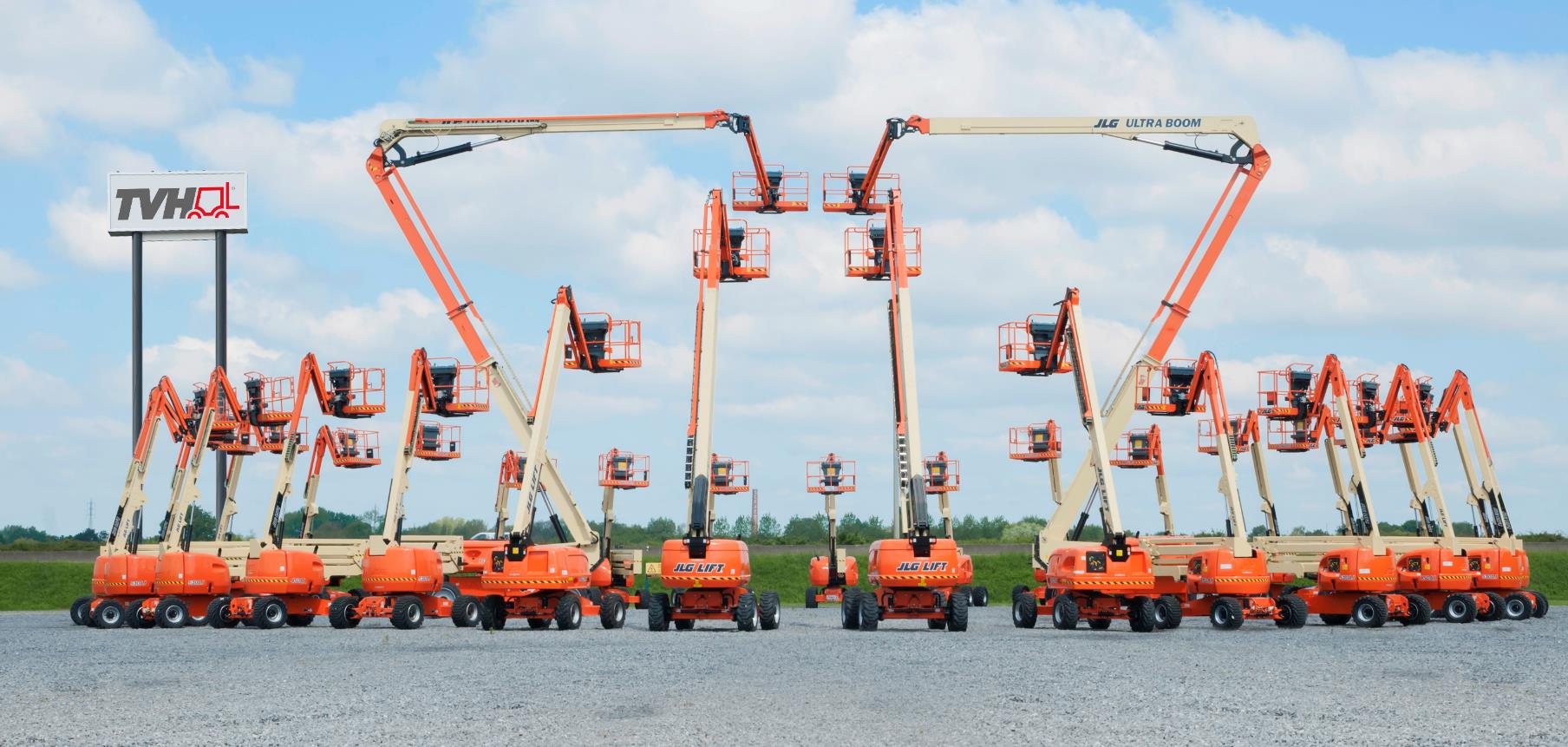 24/11/2021
7
© sirris | www.sirris.be | info@sirris.be |
Image: TVH
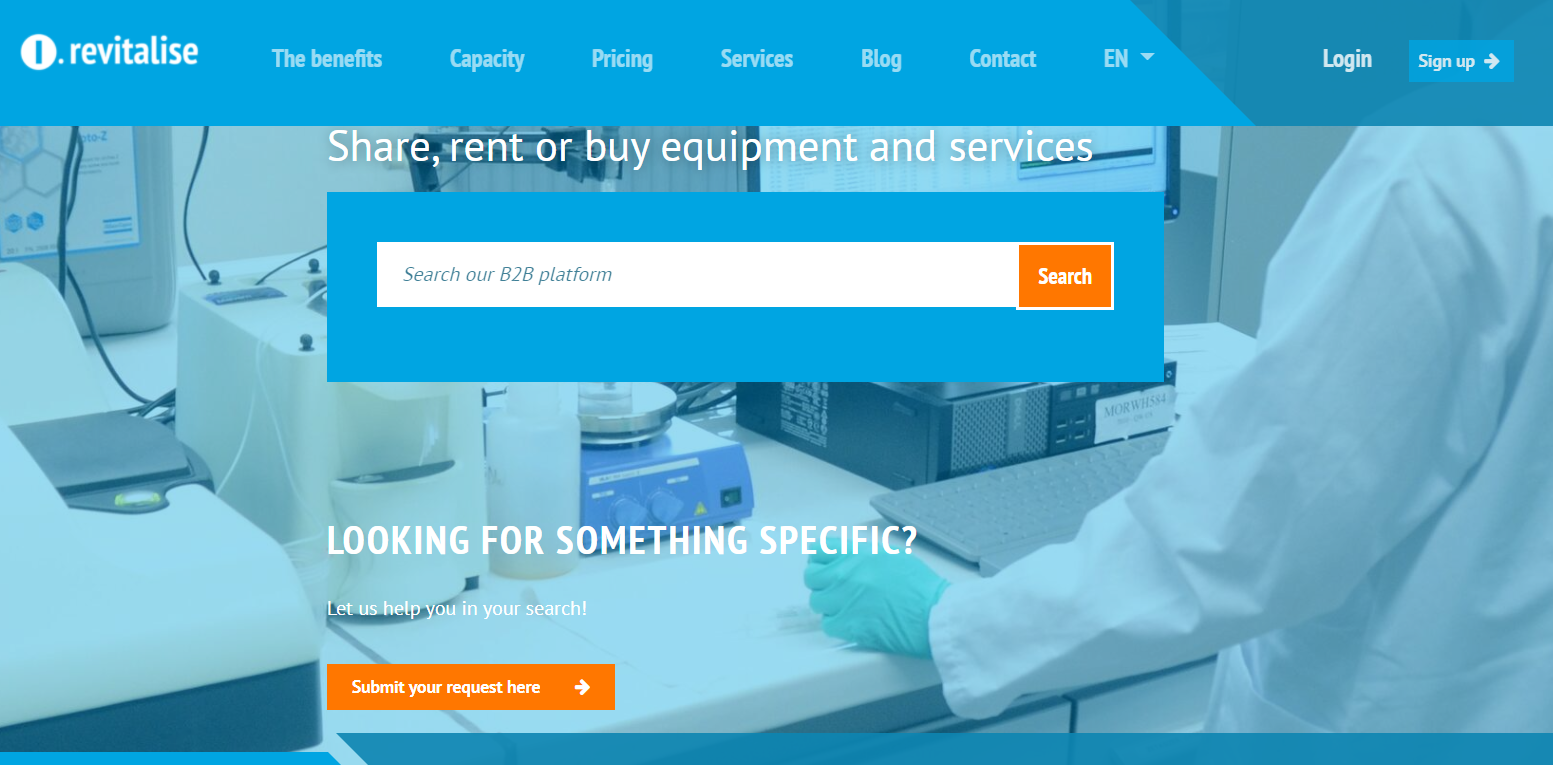 I Revitalise
Focus op High Tech Manufacturing, Onderhoud en R&D, Cross-Sectoriaal:
500 machines & diensten 
200 bedrijven
Lokale netwerken Focus Benelux, Dt, Ndl
24/11/2021
8
© sirris | www.sirris.be | info@sirris.be |
Recycleren is niet DE oplossing!
2
24/11/2021
9
© sirris | www.sirris.be | info@sirris.be |
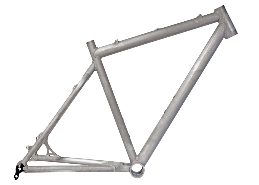 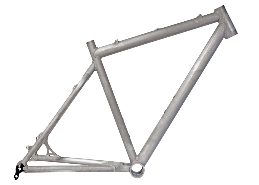 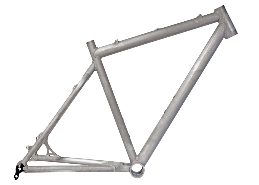 2
De waarde in de kringlopen
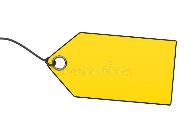 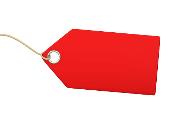 €500
€250
500 €/kg
Refurbished frame
New Frame
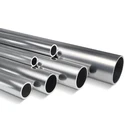 3 €/kg
1600 kWh
80%
Waardeverlies
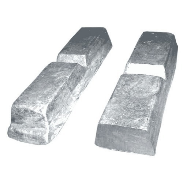 320 kWh
175 kg CO2 eq
35 kg CO2 eq
0,7 €/kg
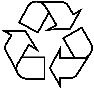 Embedded energy in gross caloric value (kWh)
Toegevoegde waarde
Global warming potential (kg CO2eq)
© sirris | www.sirris.be | info@sirris.be |
24/11/2021
10
2
The value hill at the recycling horizon
Retail
user
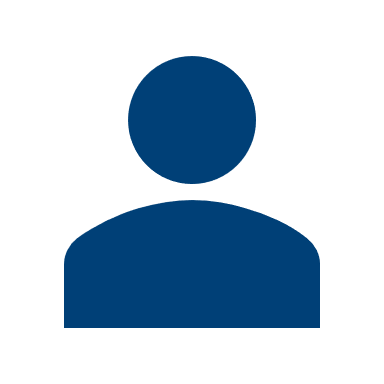 ADD VALUE
DESTROY VALUE
Assembly
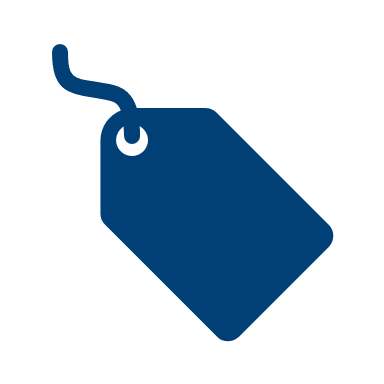 Manufacturing
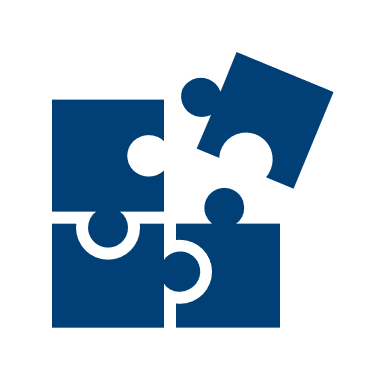 Extraction
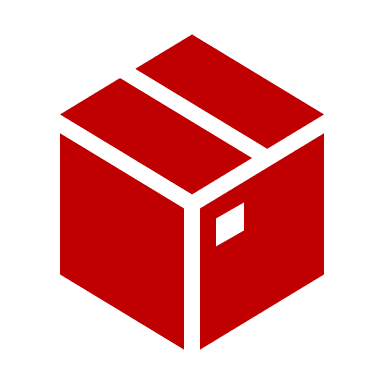 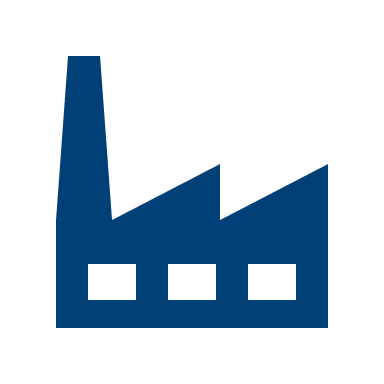 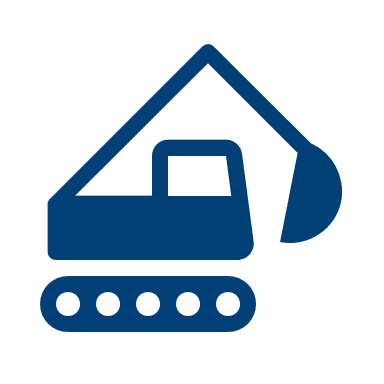 POST-USE
USE
PRE-USE
© sirris | www.sirris.be | info@sirris.be |
24/11/2021
11
2
The value hill at the recycling horizon
Repair/Maintain
Reuse/
Redistribute
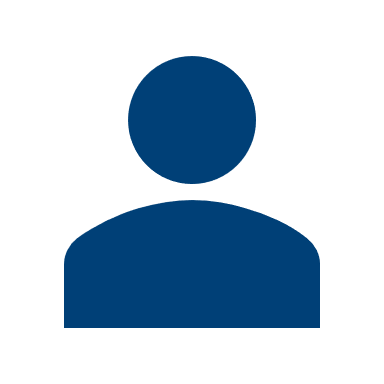 ADD VALUE
RETAIN VALUE
Refurbish
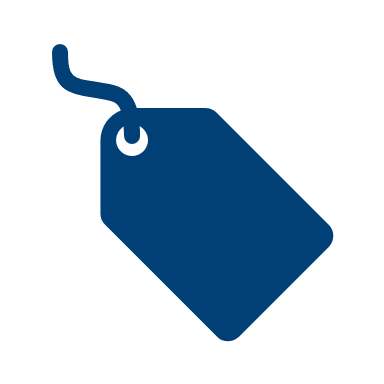 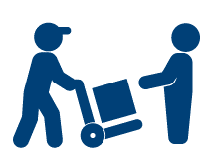 Remanufacture
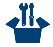 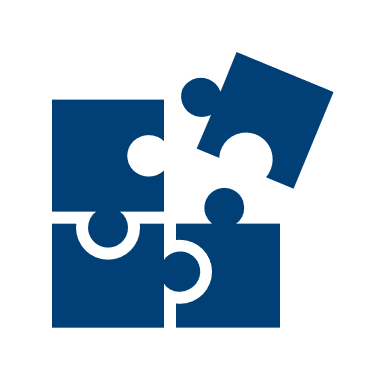 Recycle
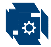 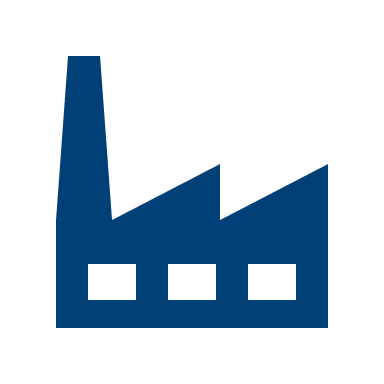 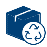 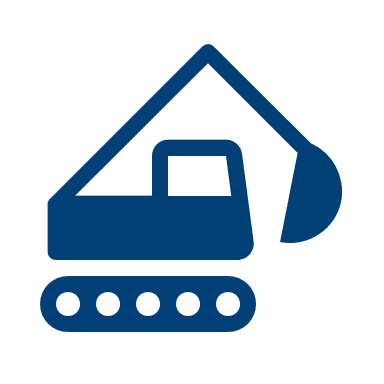 POST-USE
USE
PRE-USE
© sirris | www.sirris.be | info@sirris.be |
24/11/2021
12
2
Belang van de binnenste cirkels
Minimal and responsilbe resource inputs
Minimal resource loss waste
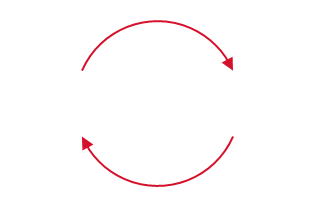 Product & business model
Value creation through process, products/service and business model innovation
POTENTIAL VALUE

ECO-IMPACT

€
USAGE – SHARE
REUSE – REDISTRIBUTE- REPURPOSE
REFURBISH – REMANUFACTURE - RECONDITION
CLOSED LOOP RECYCLING
LIFE EXTENSION – SERVICE SUPPORT
OPEN LOOP RECYCLING - CASCADING
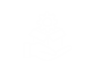 Value creation through the life cycle phases
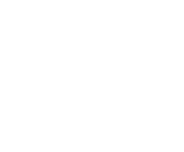 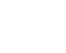 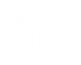 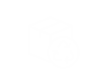 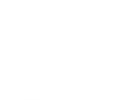 © sirris | www.sirris.be | info@sirris.be |
24/11/2021
13
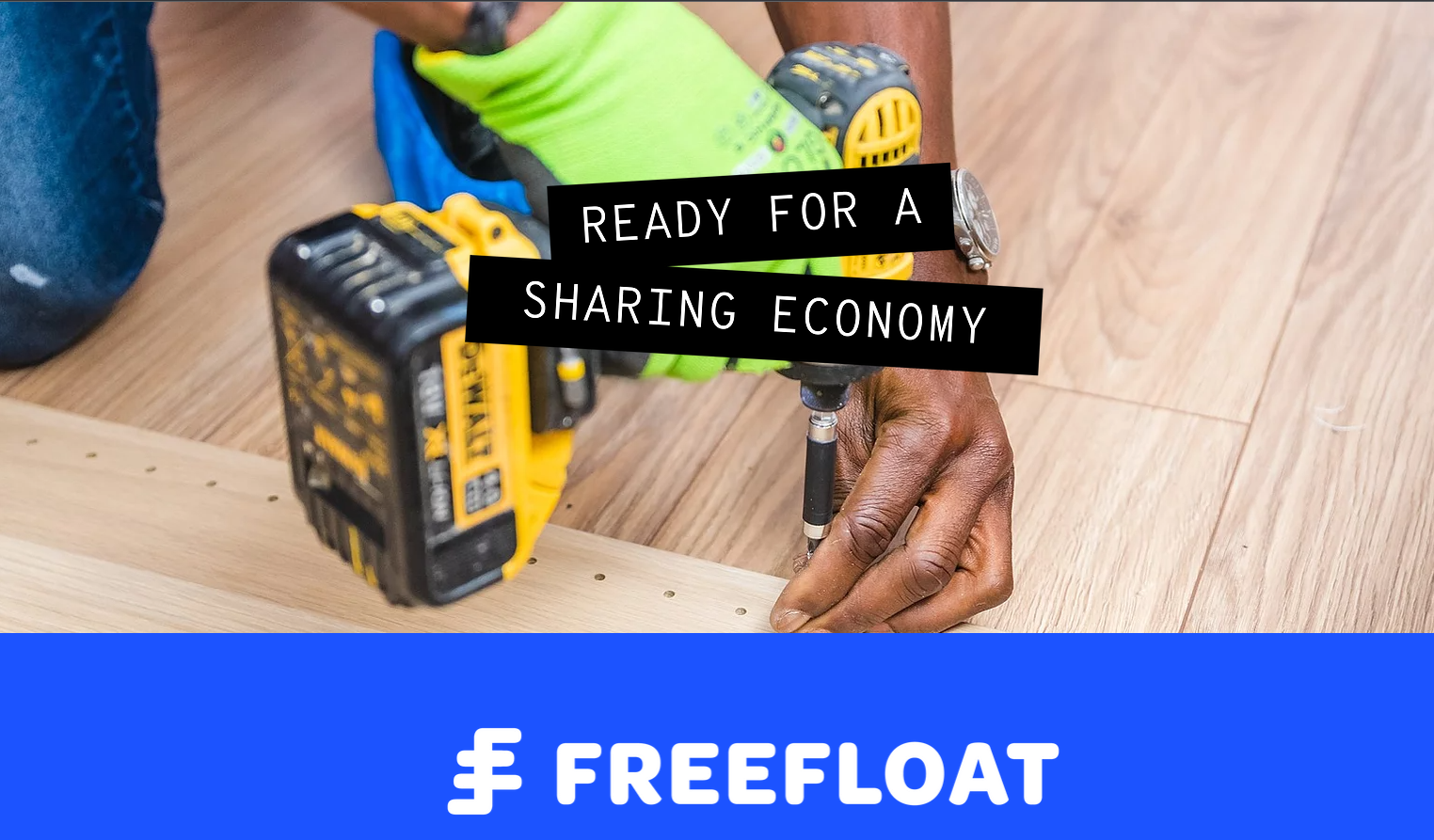 © sirris | www.sirris.be | info@sirris.be |
24/11/2021
14
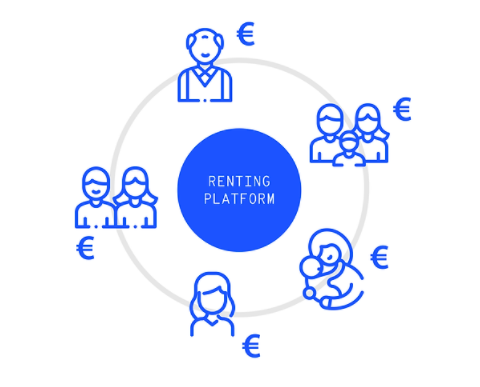 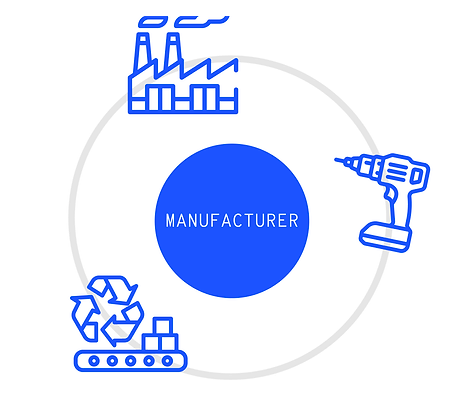 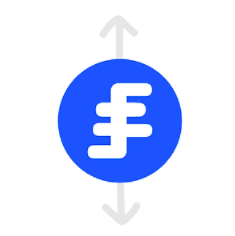 24/11/2021
15
© sirris | www.sirris.be | info@sirris.be |
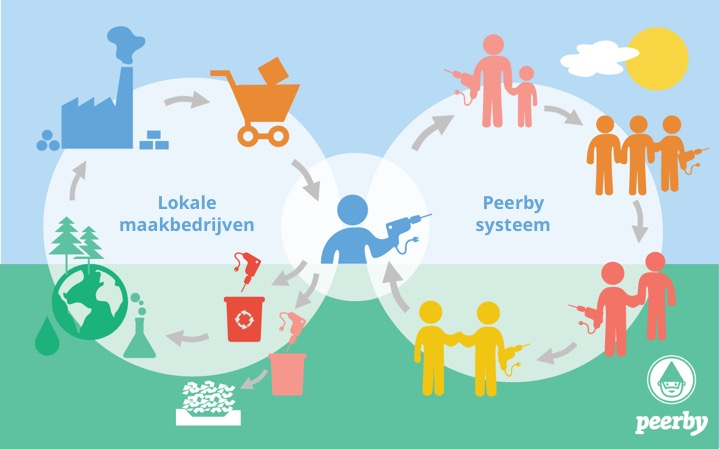 24/11/2021
16
© sirris | www.sirris.be | info@sirris.be |
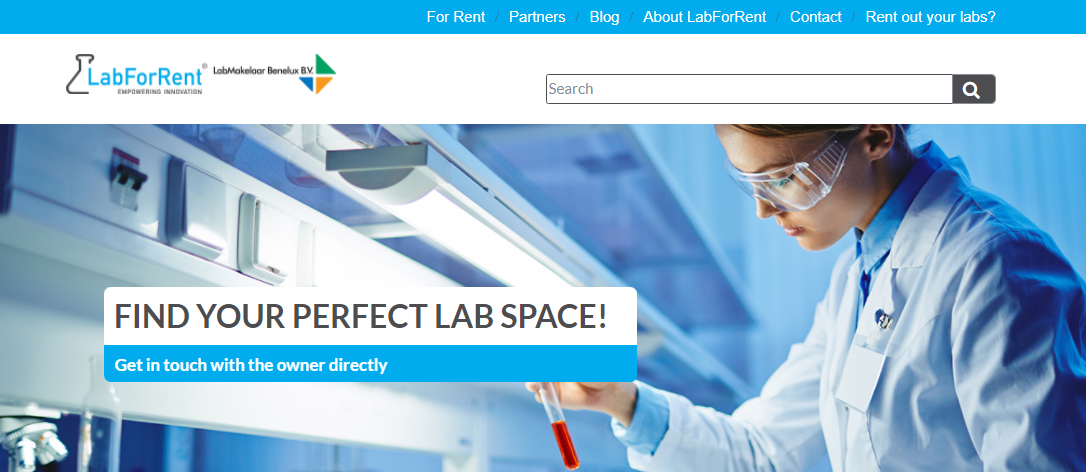 Shared infrastructure
24/11/2021
17
© sirris | www.sirris.be | info@sirris.be |
3
Recycleren is niet DE oplossing!
Waarde zit bij de klant
24/11/2021
18
© sirris | www.sirris.be | info@sirris.be |
Wie kan er alles?
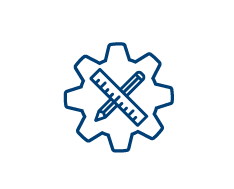 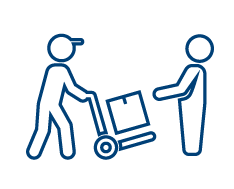 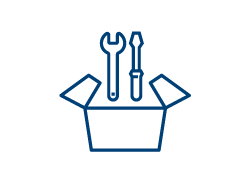 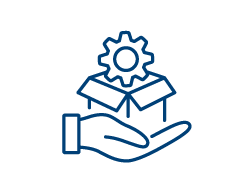 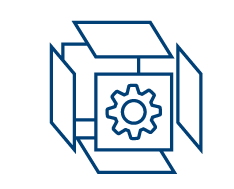 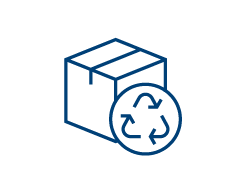 Ontwerp en 
productie
Transport en 
logistiek
Onderhoud en 
herstel
Diensten voor 
producten
Refurbishing en 
remanufacturing
Afdanking en 
recylage
Informatie, kennis en data zijn hefbomen om 
over de waardeketen heen actoren met elkaar te betrekken.
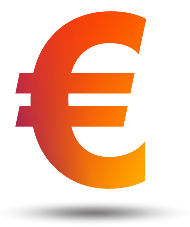 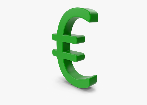 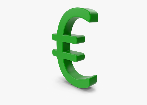 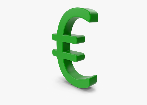 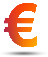 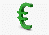 24/11/2021
19
© sirris | www.sirris.be | info@sirris.be |
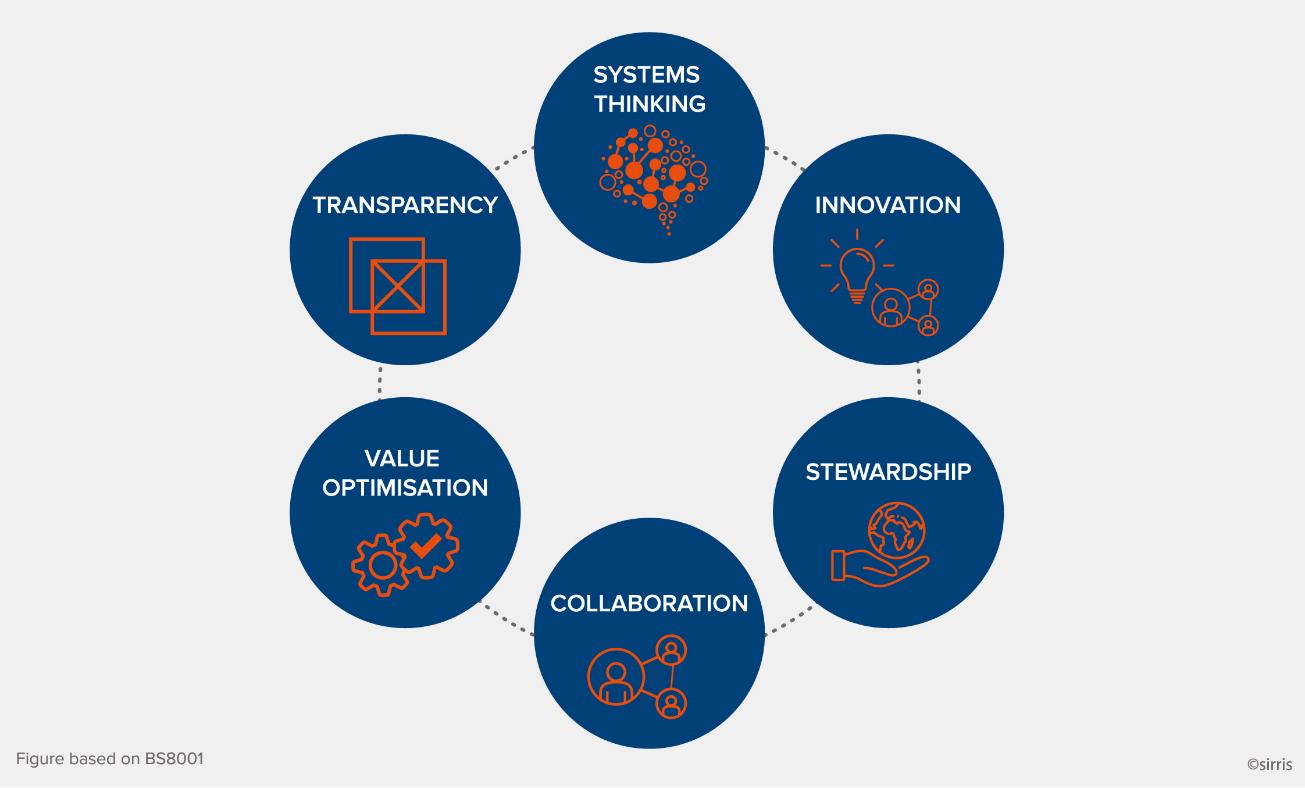 The CE principles
24/11/2021
20
© sirris | www.sirris.be | info@sirris.be |
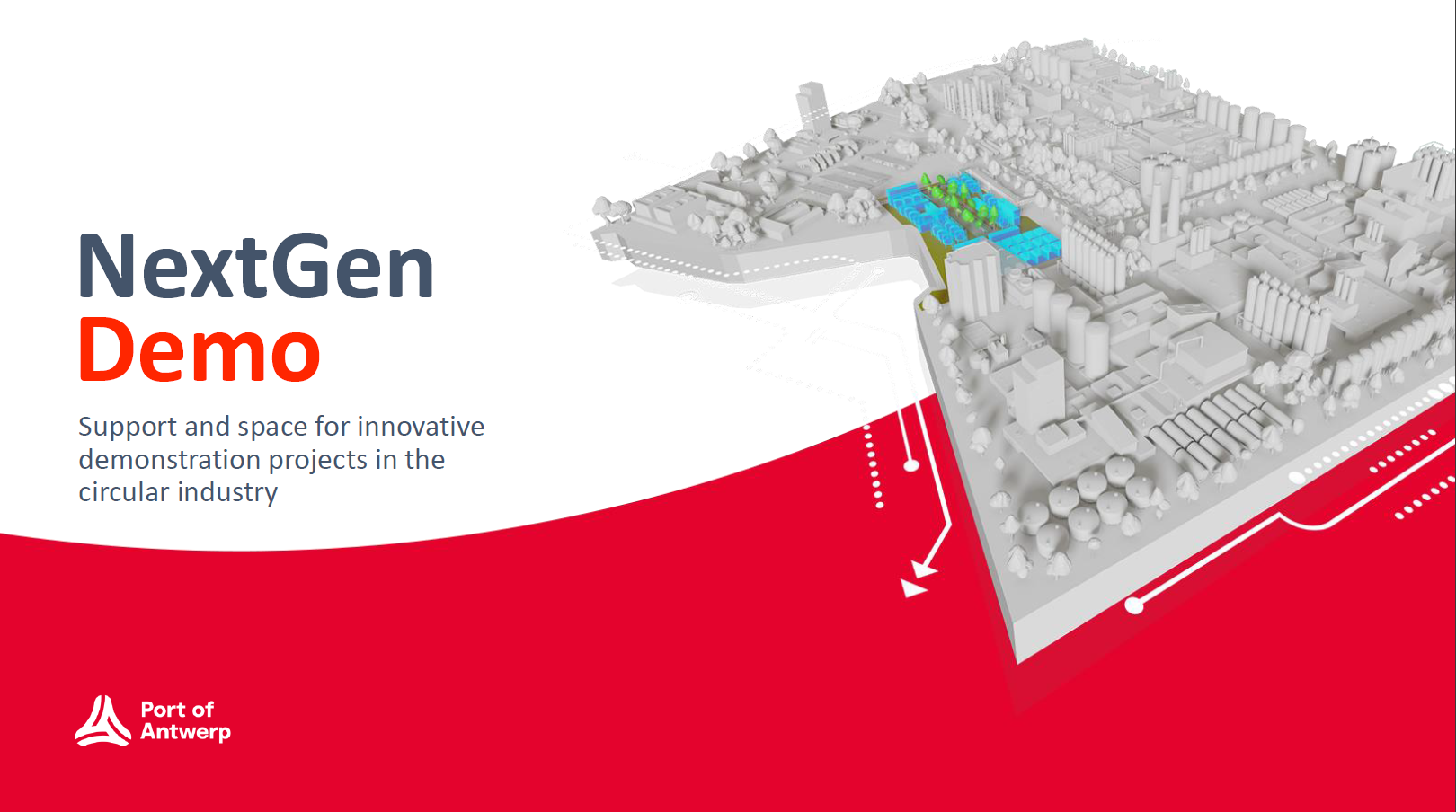 24/11/2021
21
© sirris | www.sirris.be | info@sirris.be |
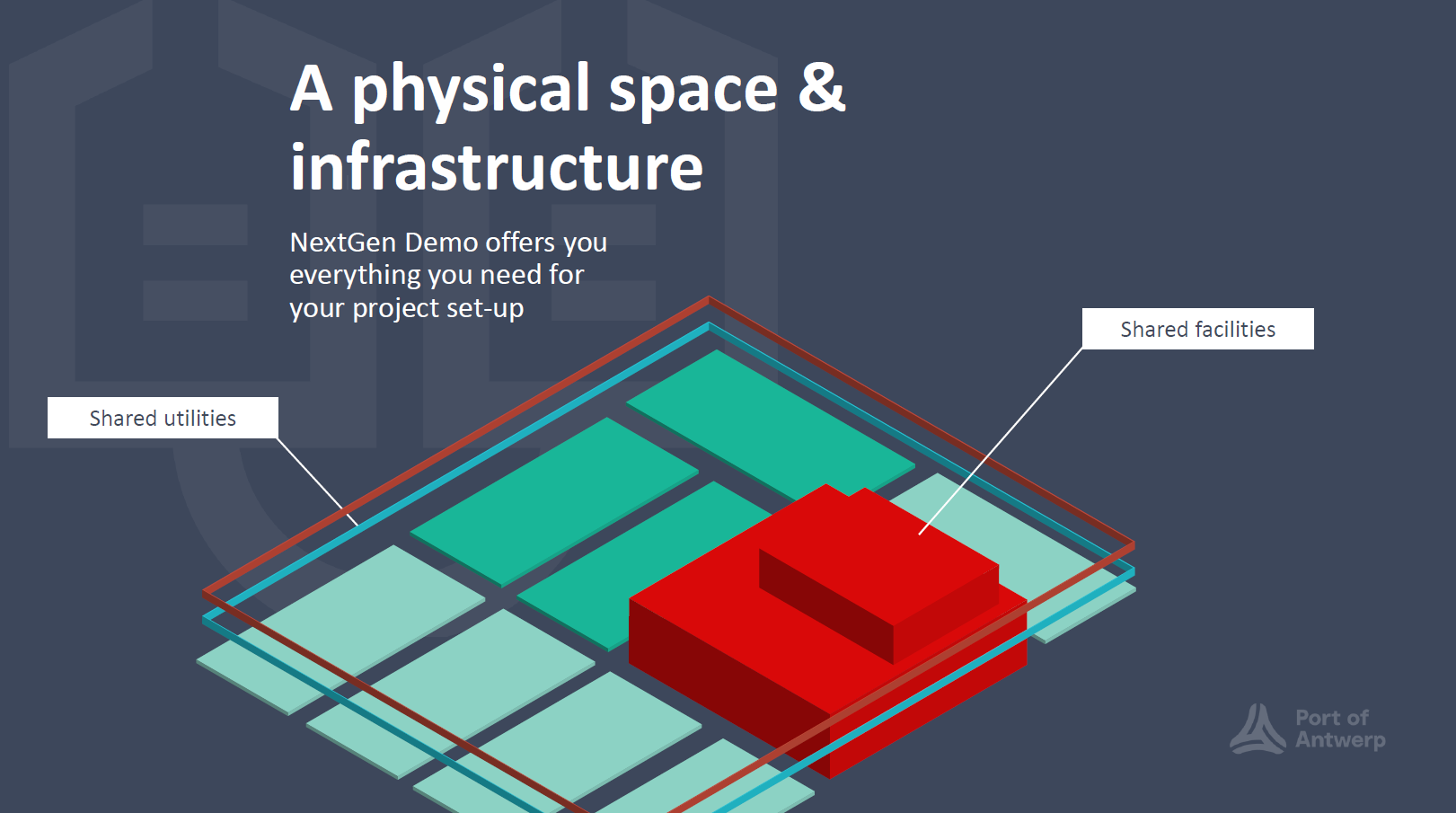 Bio based technologies
Waste to chemical fuels
Carbon Capture & Utilisation)
Renewable energy storage
24/11/2021
22
© sirris | www.sirris.be | info@sirris.be |
Private deelgemeenschap - start2share
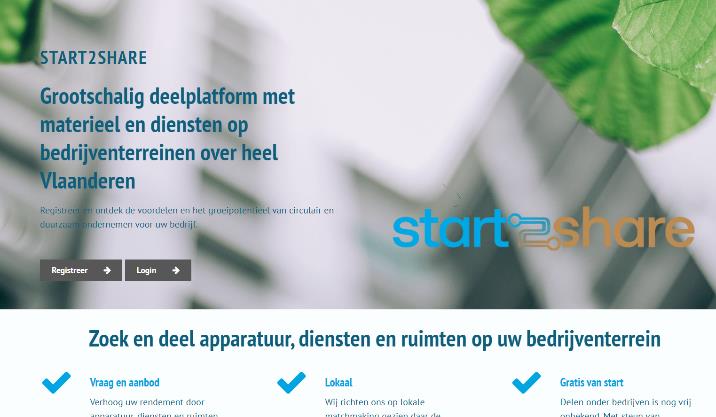 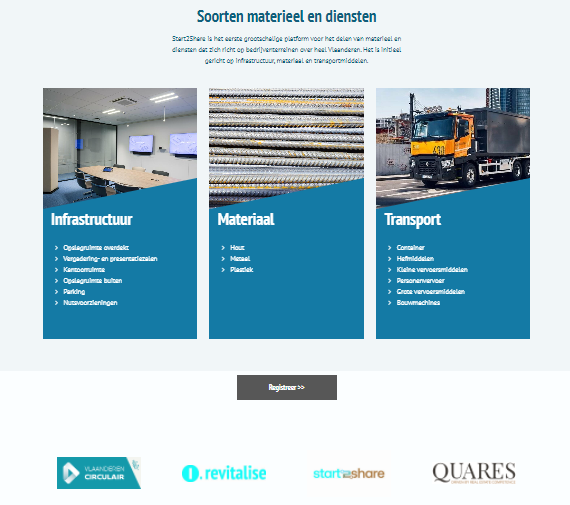 [Speaker Notes: Toelichten 
Opzet S2S Met Quares en Vlaanderen Circulair
3500 bedrijven uit netwerk Quares -> starten met delen
Soorten materieel en diensten op basis van een bevraging -> meeste potentieel, ‘opstap’ in de deeleconomie
Reeds 50 bedrijven geregistreerd met eerste aanbod
Vraag nalaten op platform en zal actief opgenomen worden -> vraaggedreven dynamiek]
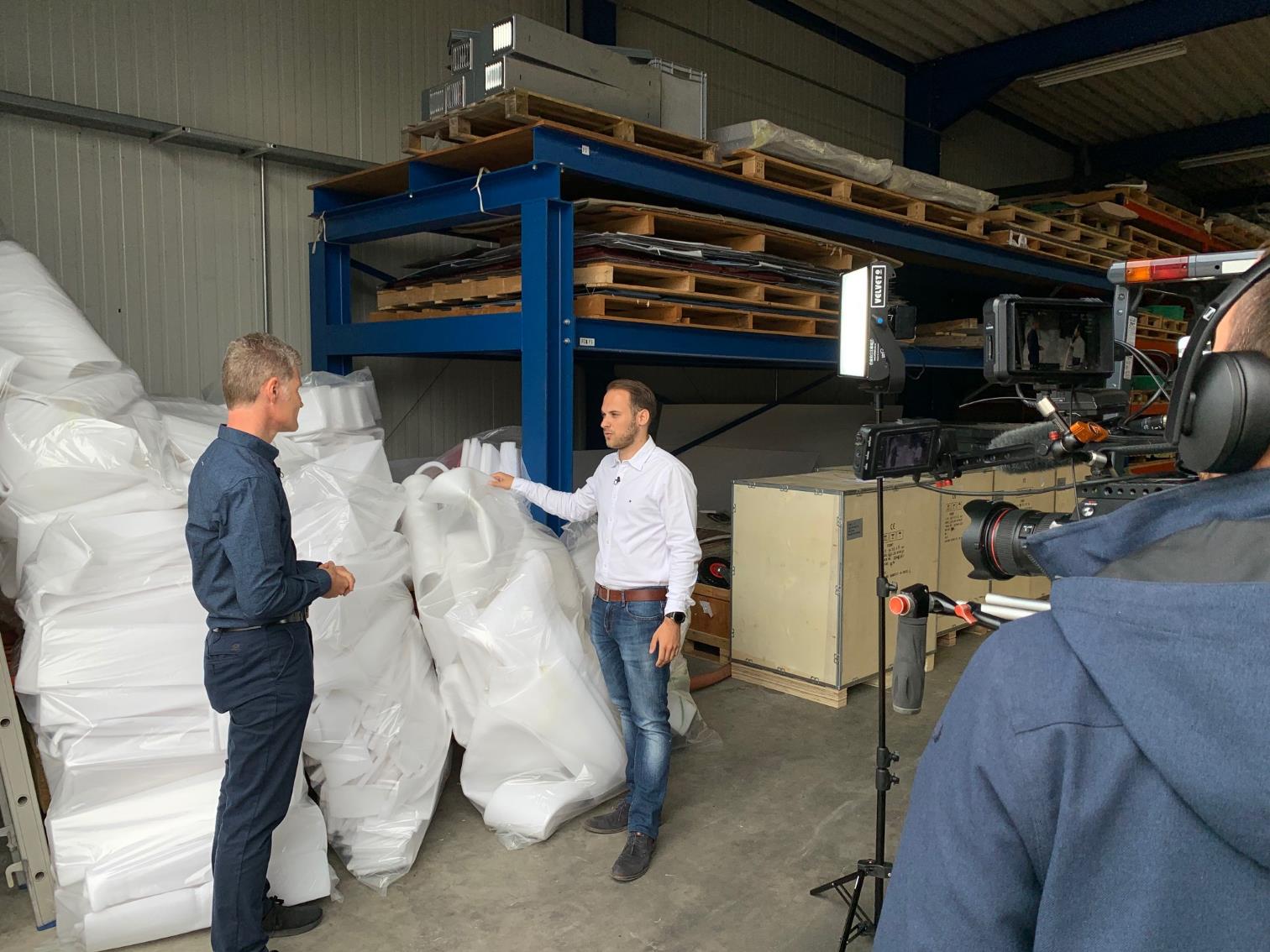 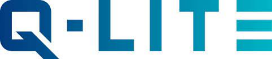 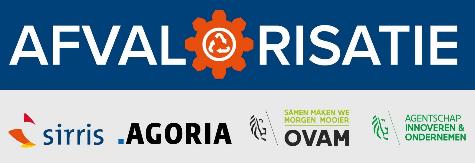 24/11/2021
24
© sirris | www.sirris.be | info@sirris.be |
Verlies circulariteit en ecoimpact niet uit het oog!
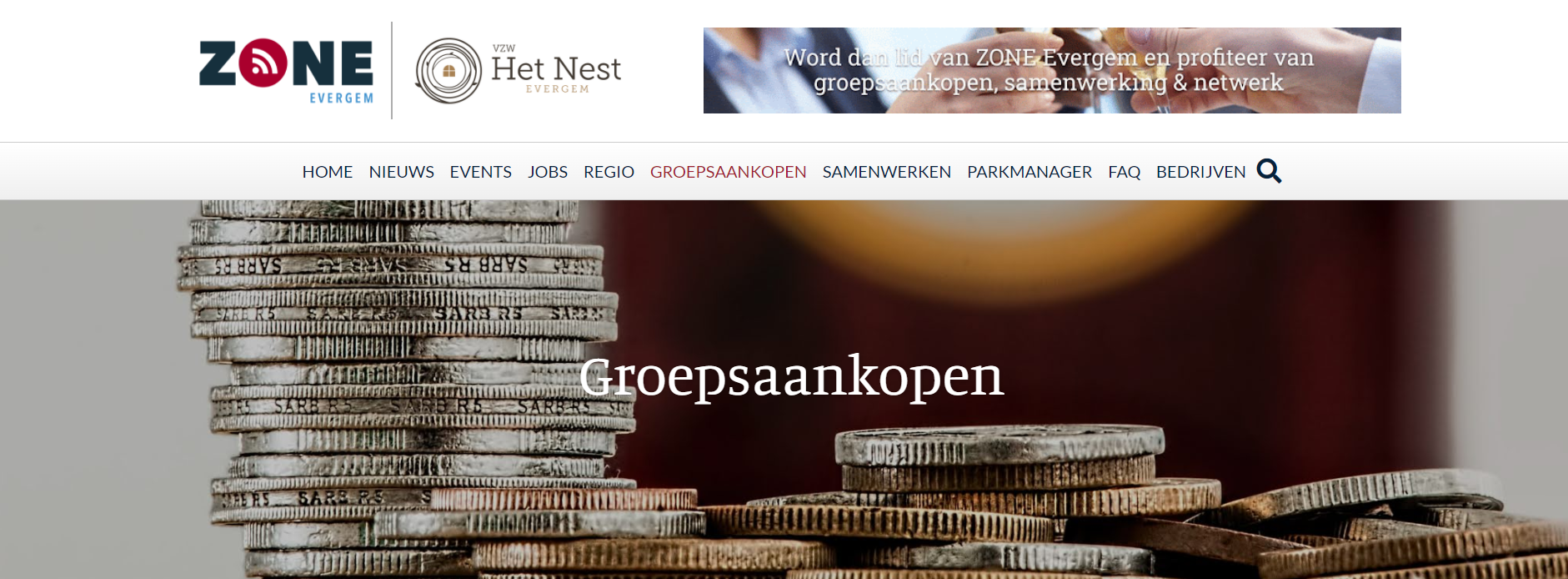 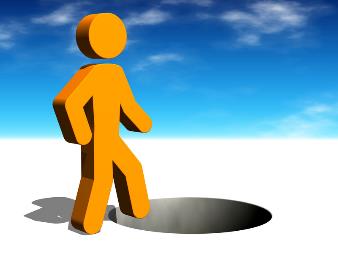 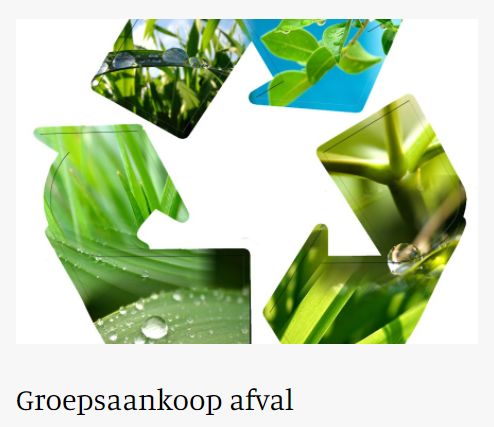 24/11/2021
25
© sirris | www.sirris.be | info@sirris.be |
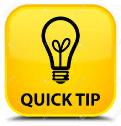 Breng mensen samen
Aankoop
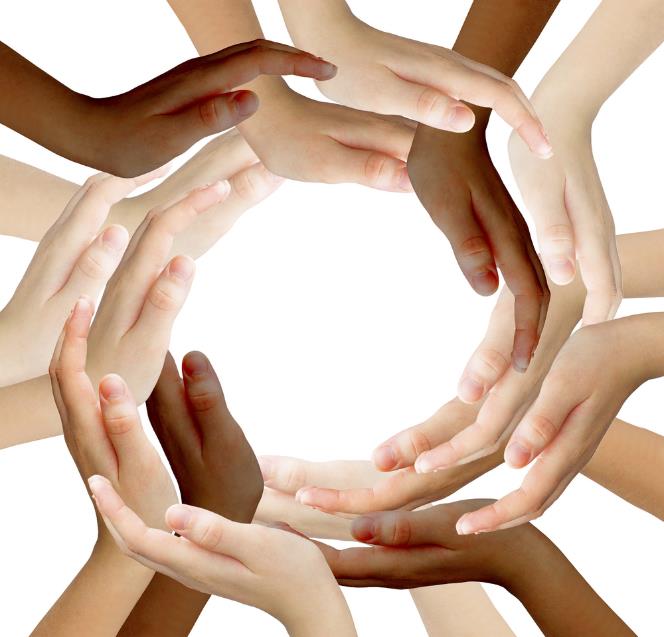 Klanten
Marketing
Leveranciers
Verkoop
Installateurs
Productie
Buurbedrijven
Ontwerp
Parkmanager
Financiers
Boekhouding
…
…
24/11/2021
26
© sirris | www.sirris.be | info@sirris.be |
Samenwerken is het nieuwe normaal
Recycleren is niet DE oplossing!
Waarde zit bij de gebruiker
4
24/11/2021
27
© sirris | www.sirris.be | info@sirris.be |
4
Grenzen zitten in je hoofd
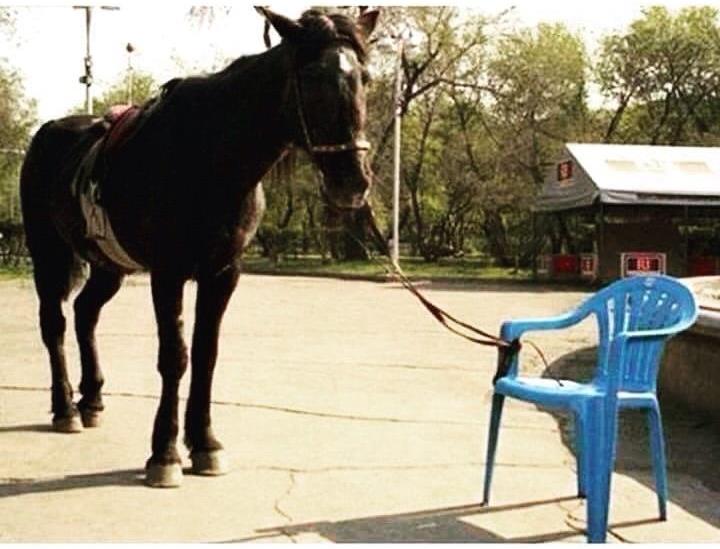 © sirris | www.sirris.be | info@sirris.be |
24/11/2021
28
IEDEREEN
wist dat het niet kon, totdat
IEMAND
langs kwam die dat niet wist  …
24/11/2021
29
© sirris | www.sirris.be | info@sirris.be |
Niet alles is wat het lijkt
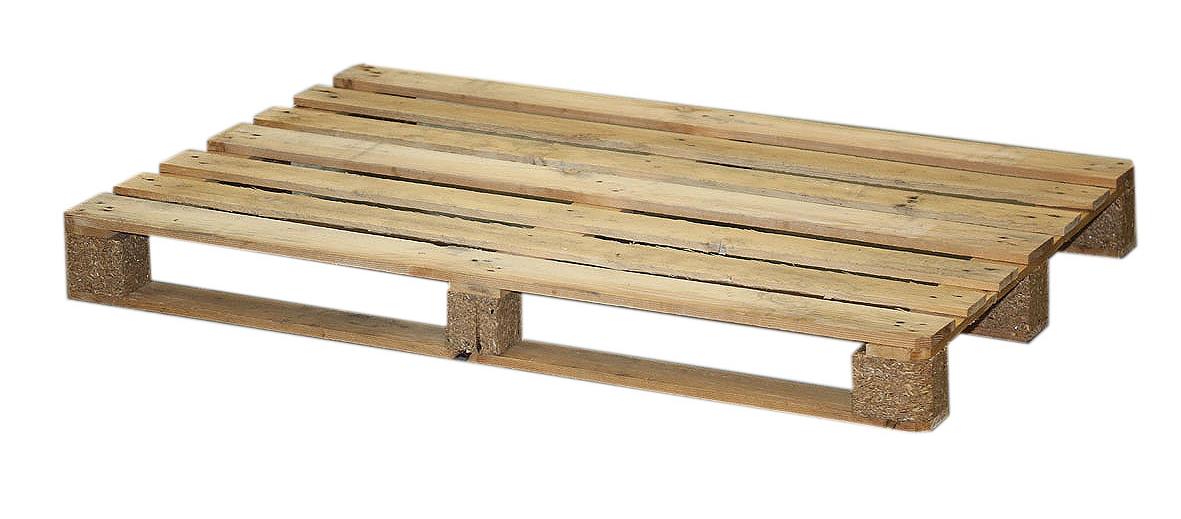 24/11/2021
30
© sirris | www.sirris.be | info@sirris.be |
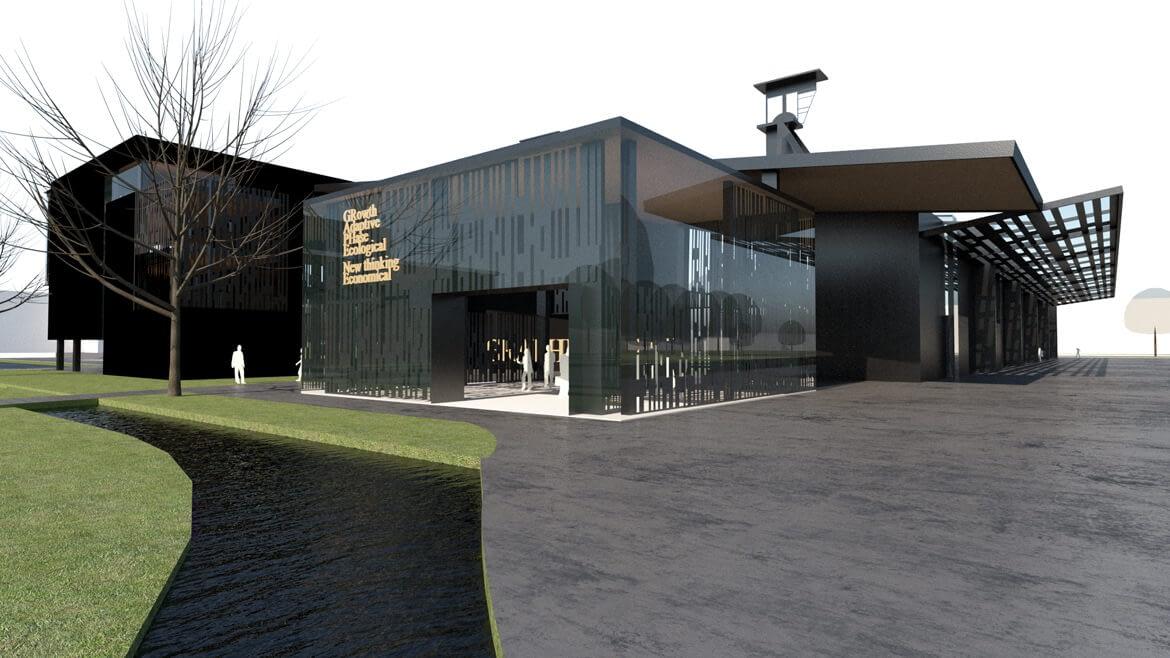 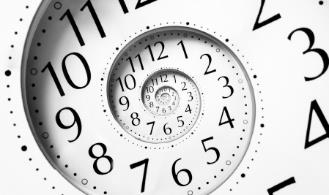 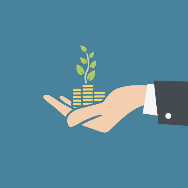 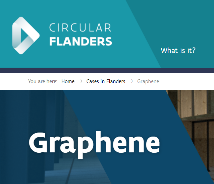 24/11/2021
31
© sirris | www.sirris.be | info@sirris.be |
[Speaker Notes: Samenbrengen van waardeketen actoren in één project: lokale bouw firma’s, sloop firma’s, Architect,…
Gebruik maken van sharing & pooling van faciliteiten van nabijgelegen organisaties]
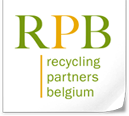 Afvalmakelaar : 

Bedrijfspartner (orchestrator) met gelijk doel: 
reduceren van afval en
reductie van kosten
reductie van milieuimpact, 
opklimmen in afvalhiërarchie
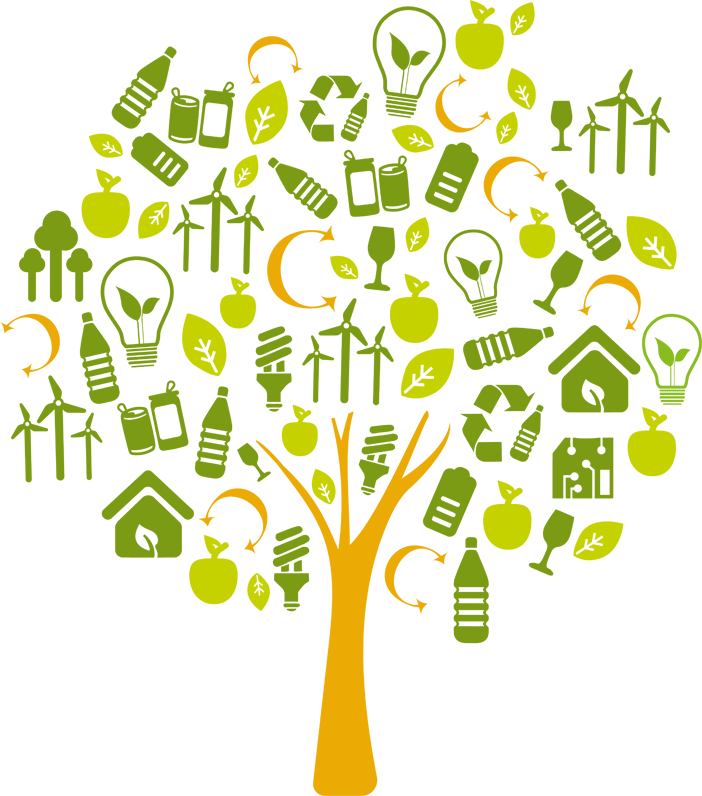 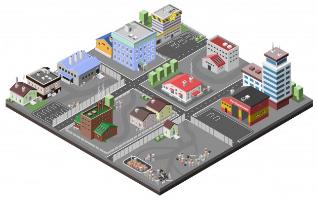 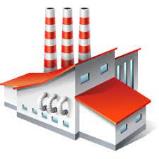 24/11/2021
32
© sirris | www.sirris.be | info@sirris.be |
BESLUIT & LEERLESSEN
Samenwerken is het nieuwe normaal
Recycleren is niet DE oplossing!
Waarde zit bij de gebruiker
Grenzen zitten in je hoofd
24/11/2021
33
© sirris | www.sirris.be | info@sirris.be |
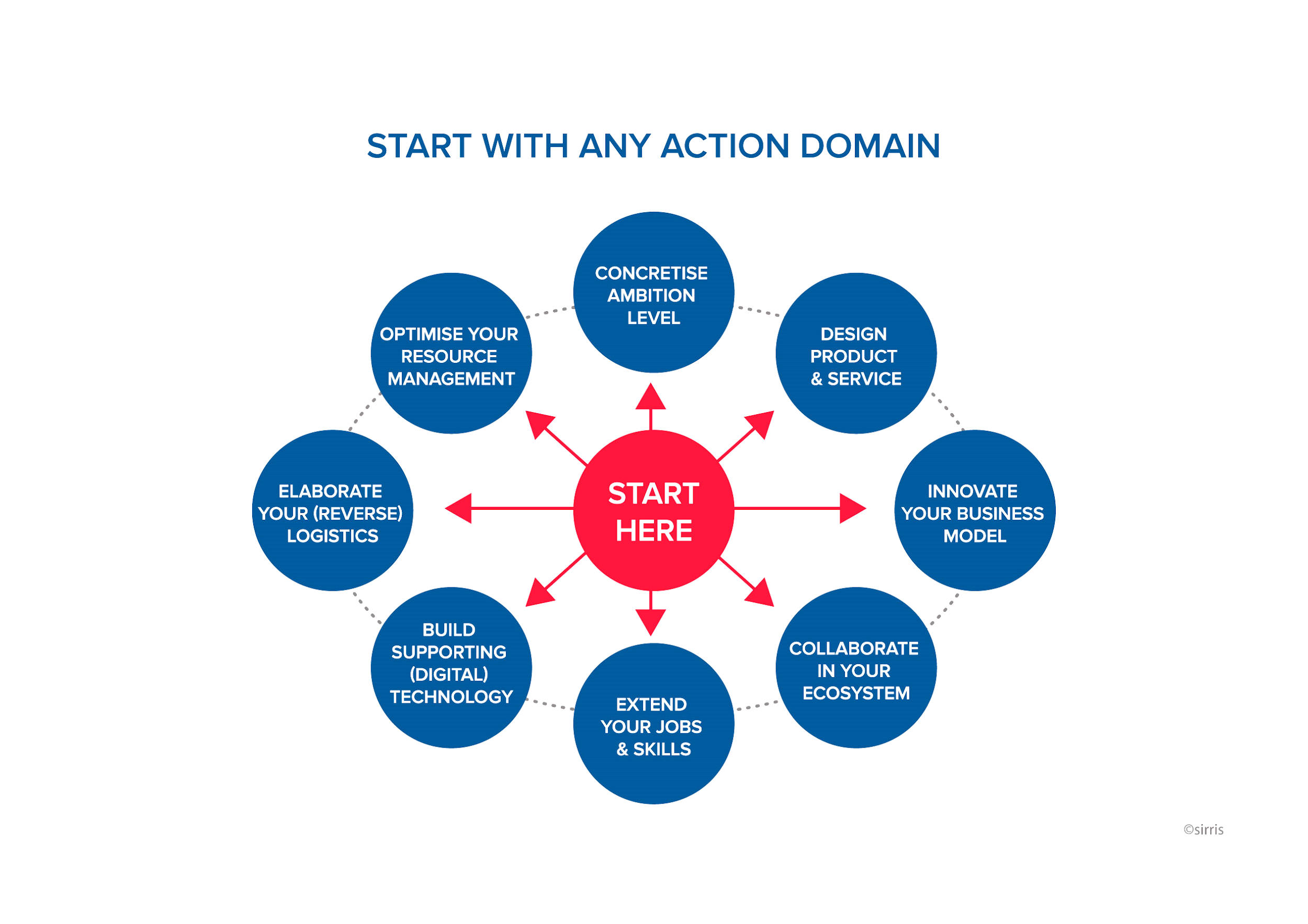 24/11/2021
34
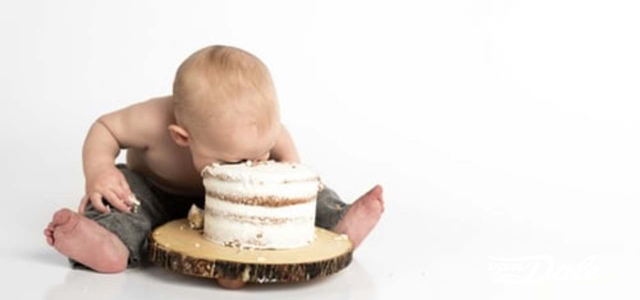 Goesting !
Beeld: VanDale.nl
© sirris | www.sirris.be | info@sirris.be |
24/11/2021
35
Circular economy is a journey
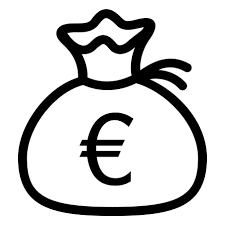 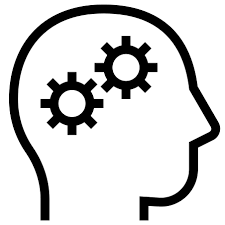 Using supporting initiatives
Earning
Learning
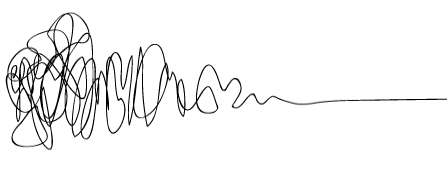 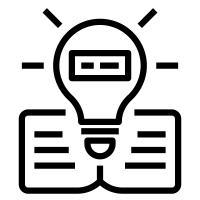 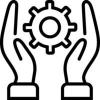 Theory
Practice
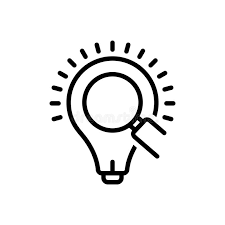 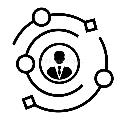 Insights
assures progress from start to finish
Experience
24/11/2021
36
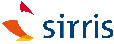 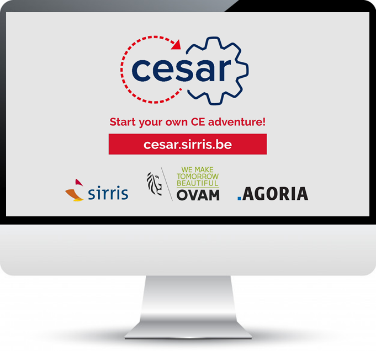 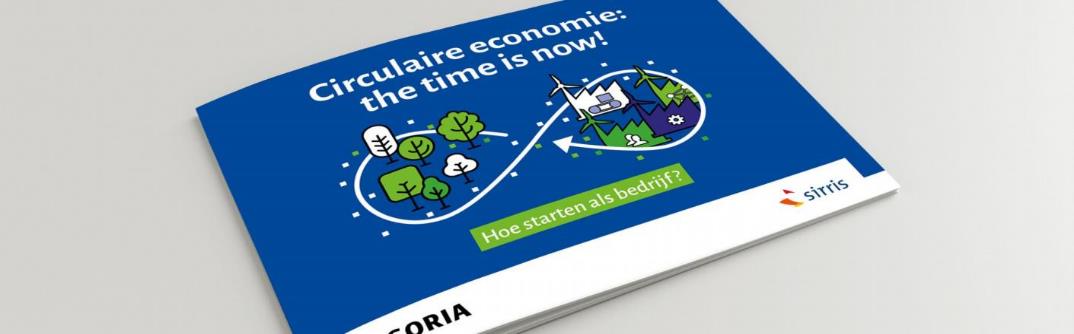 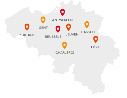 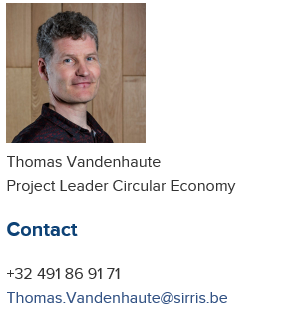 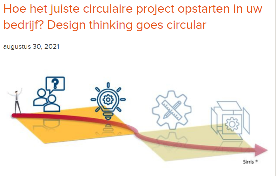 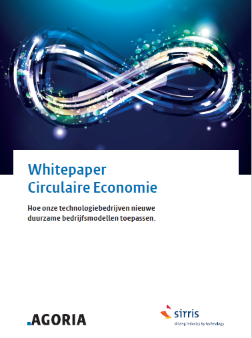 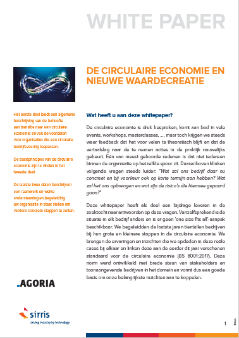 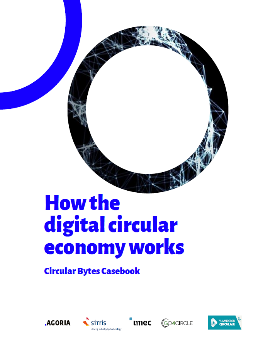 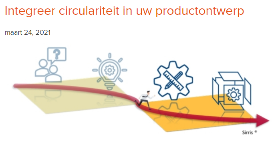 24/11/2021
37